AutoSave and Snapshot in Fermi EPICS
Jimmy You
Oct, 2024
URL: AutoSave and Snapshot in Fermi EPICS
Requirement
AutoSave for boot loader
Preserve the states of a set of PVs of an IOC across reboots
Must support every IOC consistently
Configuration managed as part of IOC, like the PV database
Auto-save files on NFS, align with IOC runtime infrastructure
Redundancy and backup of the auto-save files

Snapshot and Restore
Support snapshot of the states of PVs, across systems of IOCs
Should be database based
Support comparison and modification
Search and filter
Flexible restore capability, such as partial restore, restore with scale
GUI tool is desirable
Autosave
EPICS community supports module autosave 
https://github.com/epics-modules/autosave/tree/R5-9

save_restoreSet_status_prefix(”$(IOCNAME):”)
set_requestfile_path("$(SAVE_DIR)”)
set_savefile_path("$(SAVE_DIR)")
save_restoreSet_NumSeqFiles(3) # Schedule a maximum of 3 sequenced backups of the .sav file
save_restoreSet_SeqPeriodInSeconds(600) # every 10 minutes - .sav0, .sav1, .sav2
set_pass1_restoreFile("$(IOCNAME).sav") # Arrange for restoring saved values into records
iocInit
# Create request file and start periodic 'save’
makeAutosaveFileFromDbInfo("$(SAVE_DIR)/$(IOCNAME).req", "autosaveFields")
create_monitor_set("$(IOCNAME).req", 30)
Autosave module
st.cmd

#JY for autosave ++
set_requestfile_path("$(TOP)/iocBoot/$(IOC)", "")
set_savefile_path("${TOP}/iocBoot/${IOC}")

set_pass0_restoreFile("auto_settings.sav", "P=xxx:")
set_pass1_restoreFile("auto_settings.sav", "P=xxx:")

save_restoreSet_DatedBackupFiles(1)
save_restoreSet_RetrySeconds(60)
#JY for autosave --

iocInit()

create_monitor_set("auto_settings.req", 30)
iocdev1 iocBoot> cd jy
iocdev1 jy> ll
total 40
-rw-rw-r-- 1 youj  124 Jul 20 21:16 Makefile
-rw-rw-r-- 1 youj   14 Aug  7 19:54 auto_settings.req
-rw-rw-r-- 1 youj   97 Aug  8 20:47 auto_settings.sav
-rw-rw-r-- 1 youj   96 Aug  8 20:45 auto_settings.sav0
-rw-rw-r-- 1 youj   96 Aug  8 20:43 auto_settings.sav1
-rw-rw-r-- 1 youj   96 Aug  8 20:44 auto_settings.sav2
-rw-rw-r-- 1 youj   97 Aug  8 20:47 auto_settings.savB
-rw-r--r-- 1 youj   97 Sep 21 14:02 auto_settings.sav_230921-140219
-rw-rw-r-- 1 youj  137 Aug  7 20:43 envPaths
-rwxr-xr-x 1 youj 1226 Aug  7 20:49 st.cmd
iocdev1 jy> cat auto_settings.req
jylongout.VAL
iocdev1 jy> cat auto_settings.sav
# autosave R5.3 Automatically generated - DO NOT MODIFY - 230808-204757
jylongout.VAL 2345
<END>
iocdev1 jy>
record(longout, "jylongout") {
        field(DESC, "JY LongOut")
        field(DTYP, "DtypJY")
        info(autosaveFields, VAL)”
}
makeAutosaveFileFromDbInfo(“dbauto.req", "autosaveFields")
Snapshot and Restore
EPICS community supports Save And Restore

It consists of the following components
A Phoebus application: A GUI, connects to IOCs and JMASAR
Present GUI to manage configurations, snapshots
Send API to JMASAR to take snapshot, fetch snapshots
readPV from IOC for live state
writePV to IOC for restoring snapshot to IOC
JMASAR, an HTTPS API server, implemented using SpringBoot
Enables endpoints: /config, /snapshot, /node;  takes snapshot of IOC
Database: Elasticsearch
Stores configuration/list of PVs in a snapshot and the actual state of PVs
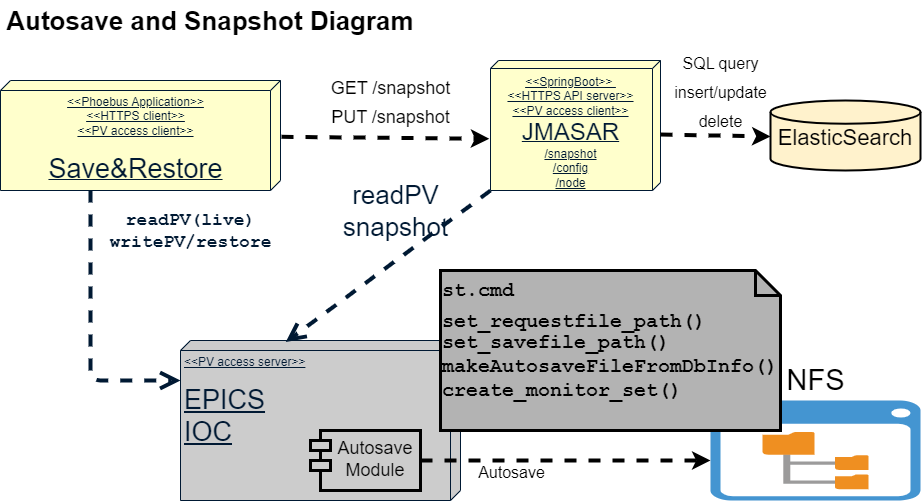